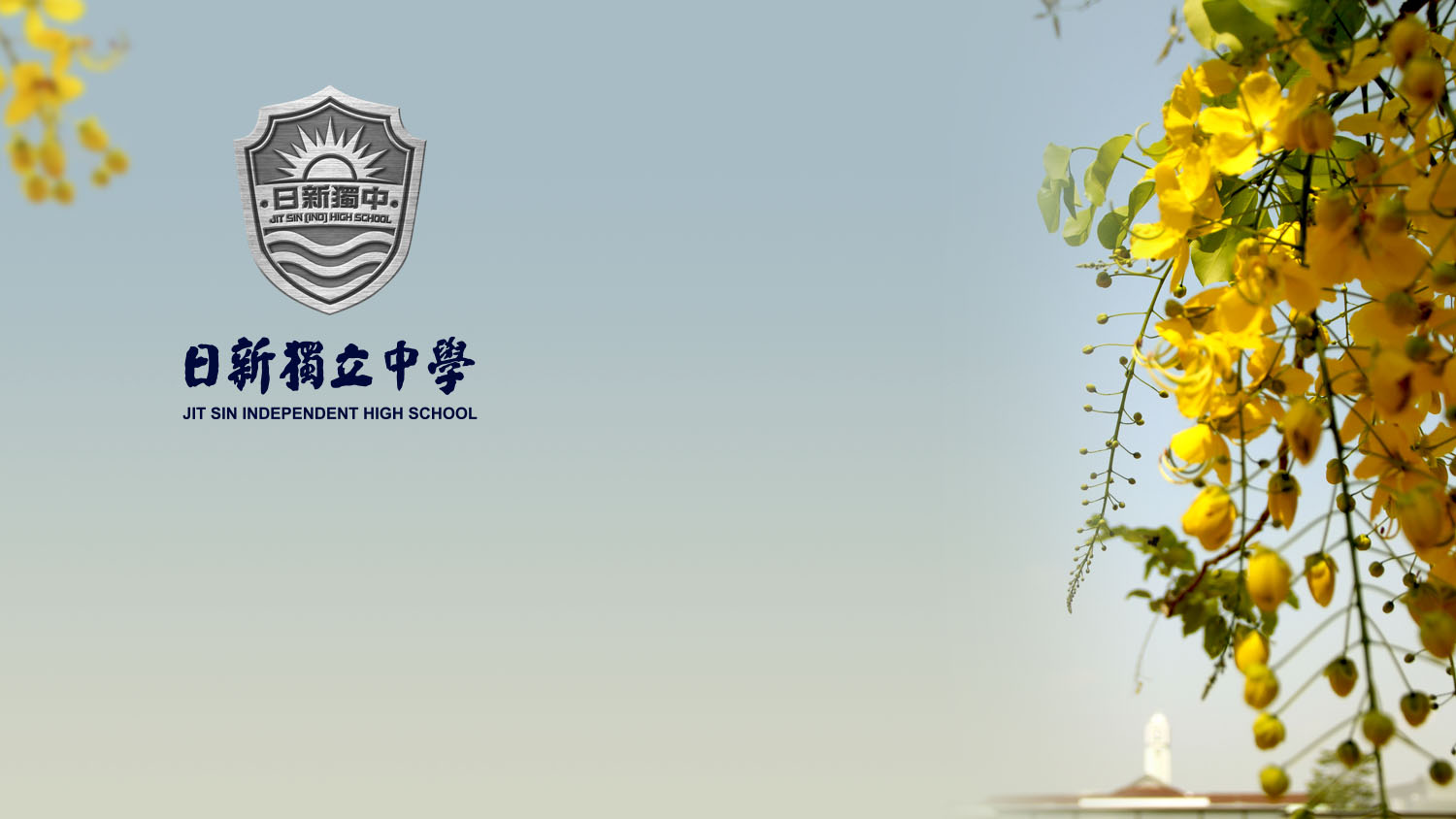 线上订书系统步骤
首先进入我们日新独中网站点选校园平台进入线上的系统
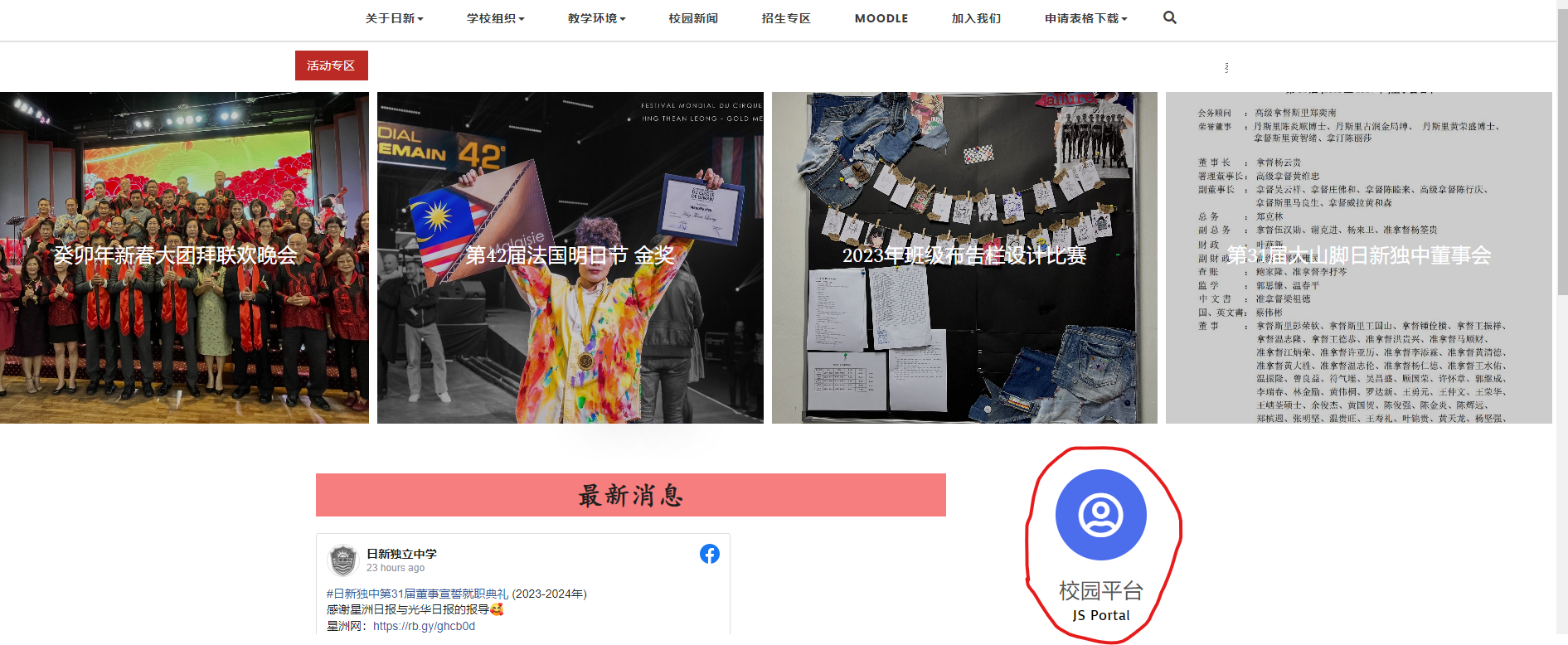 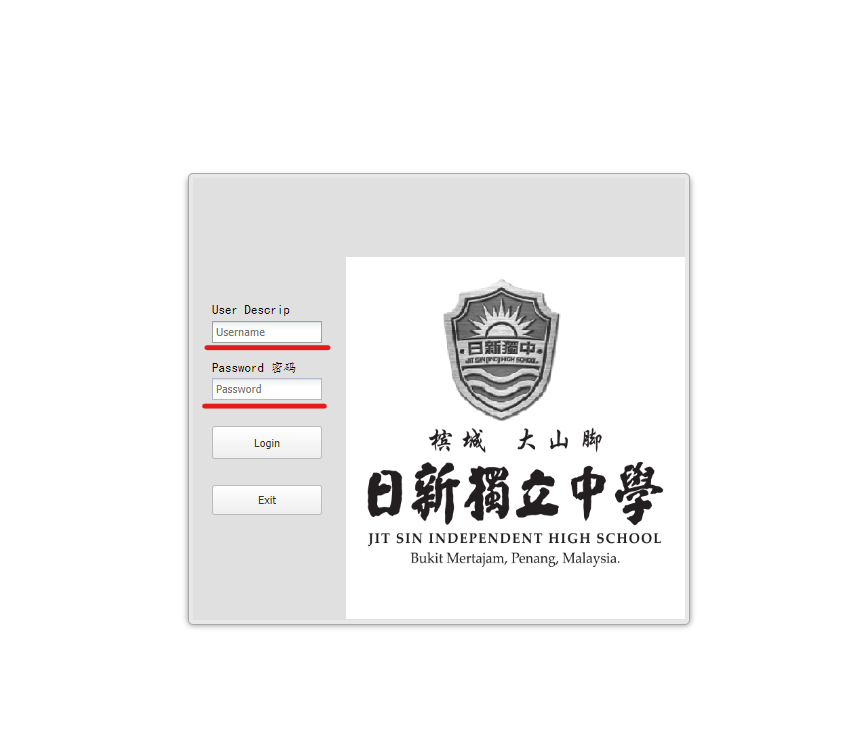 栏位Username输入学号，Password则输入密码
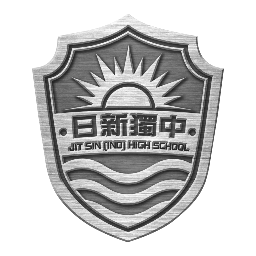 温馨提醒
第一次登入校园平台系统的同学，登入该系统时，请使用以下的步骤完成；
Username : 学号
密码：学号
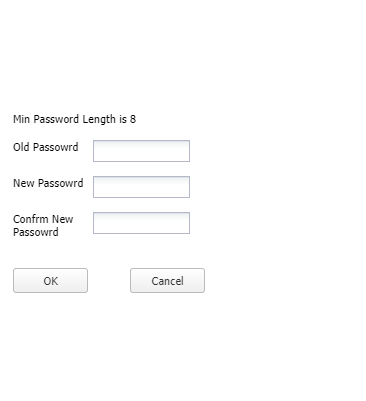 在安全的机制下。登入后，系统会要求设定新密码。密码长度至少为8个字母/号码/符号。
***请记得自己新设定的密码***
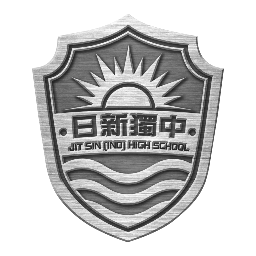 温馨提醒
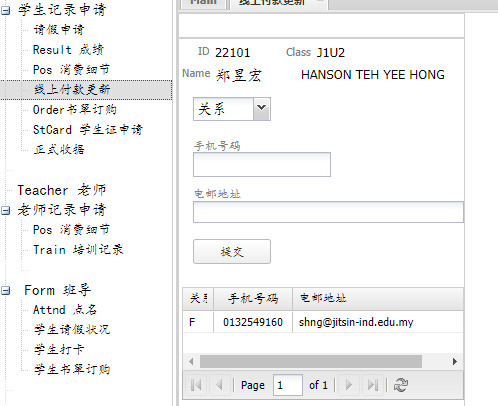 若还未申请(家长)手机号码的同学，可到线上付款更新进行。同时，填上(家长)手机号码及电邮地址
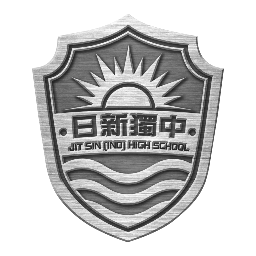 课本订购
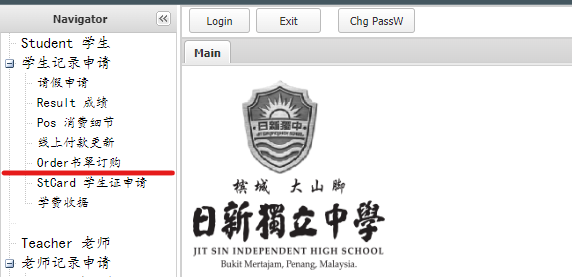 完成登入后，点选Order书单订购
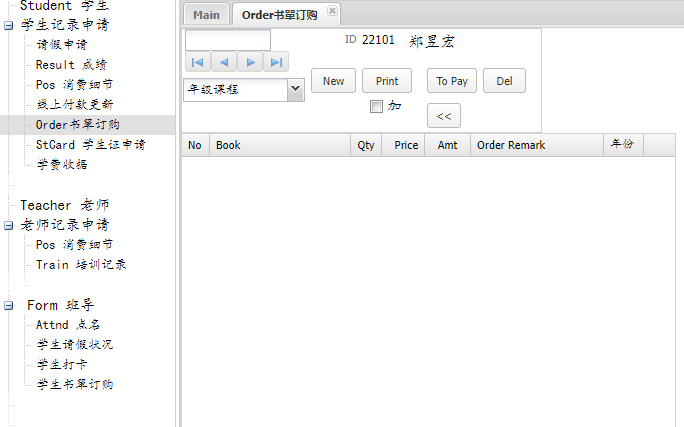 点选后，则会出现该画面
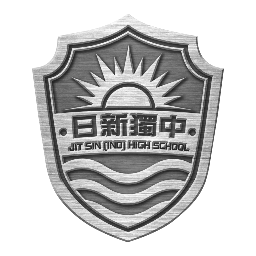 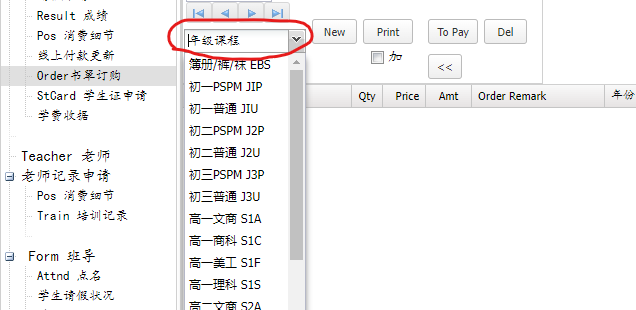 点选年级课程，选择自己所属的班级类型
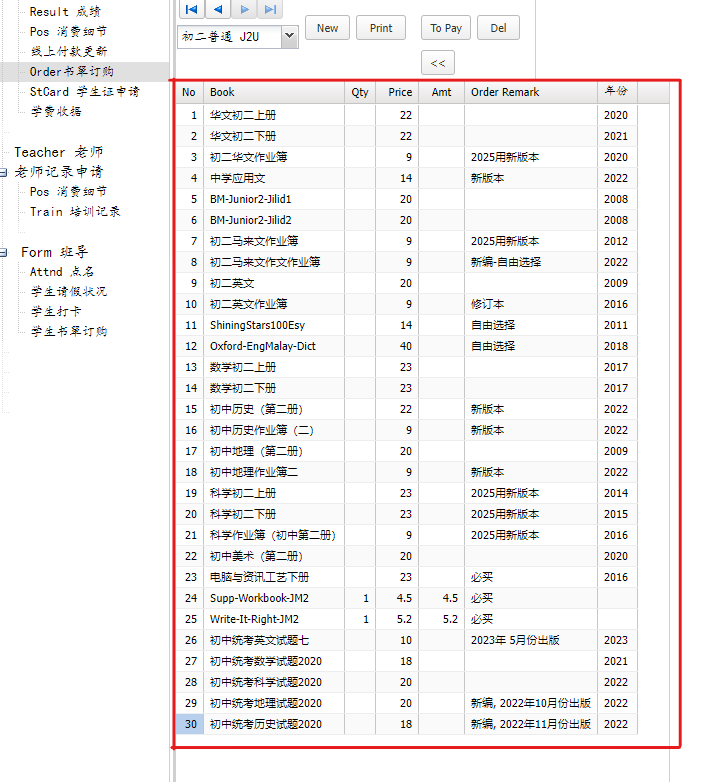 选择自己所属的班级类型后，点击NEW，书单将会出现
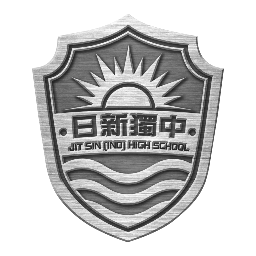 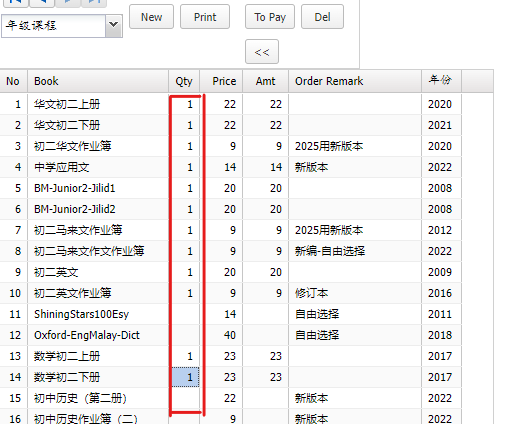 书单里点击QTY课本数量
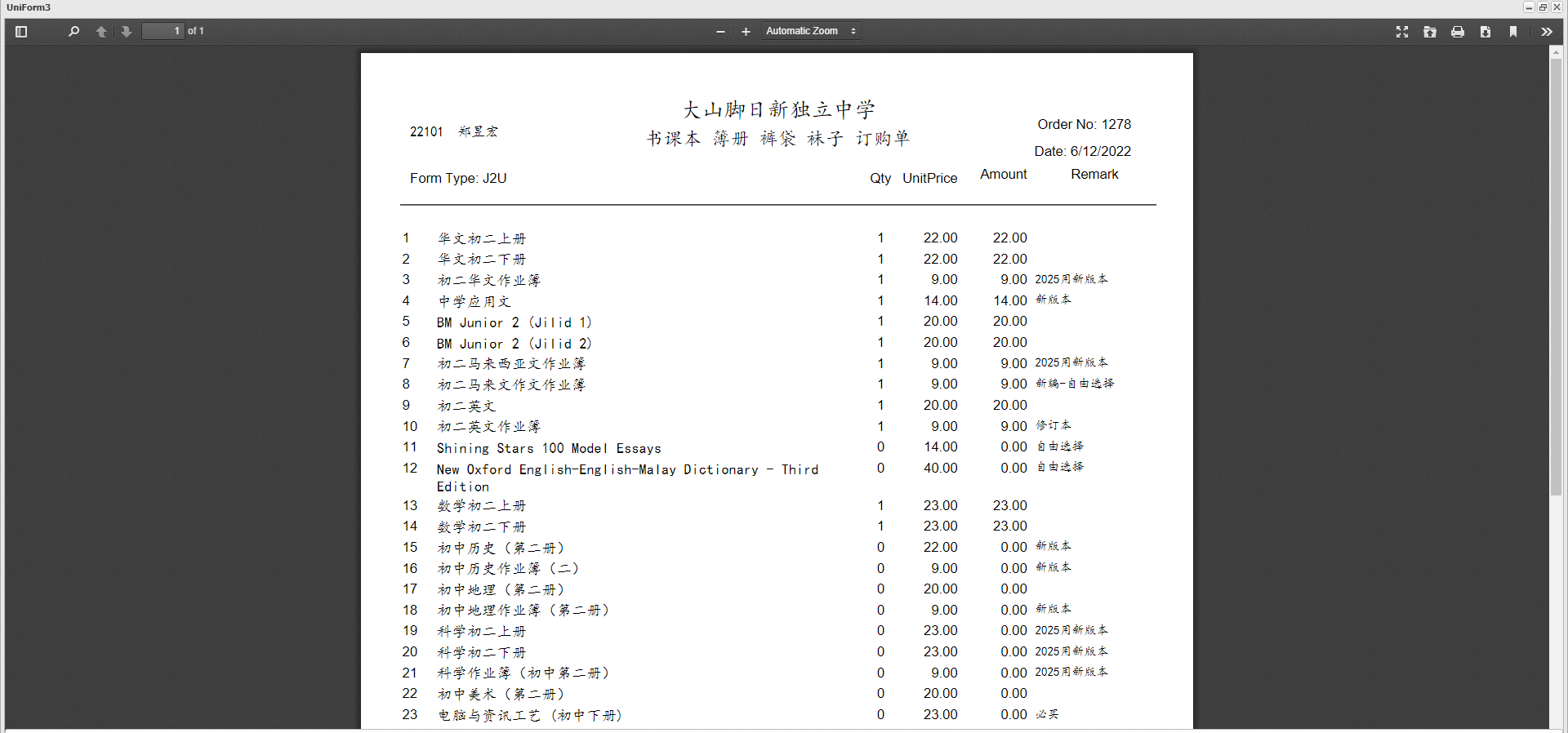 点击购买课本数量后，点击print检查课本书单
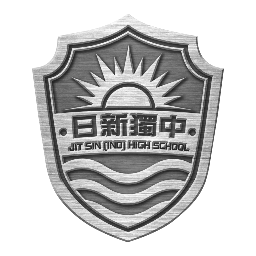 ***注意***
请同学慎重检查自己书单里的课本数量及价格是否正确无误
同时也下载书单作为储存
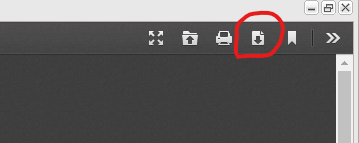 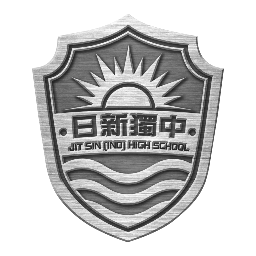 下载书单后，点击(x)关闭该视窗,回到订购课本的页面
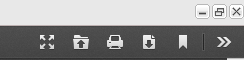 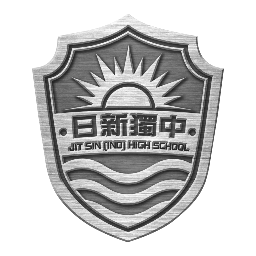 ***注意***
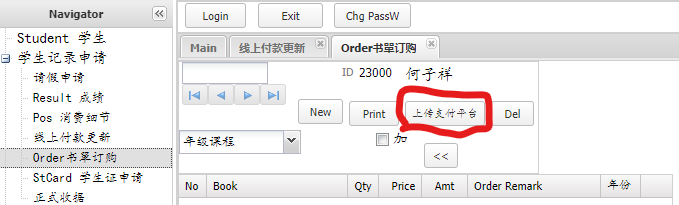 检查书单确认无误后，
即可点击上传支付平台
点击上传支付平台后,若发现课本有欠缺，
则无法修改
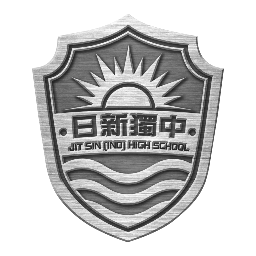 簿册/袜/裤带 EBS
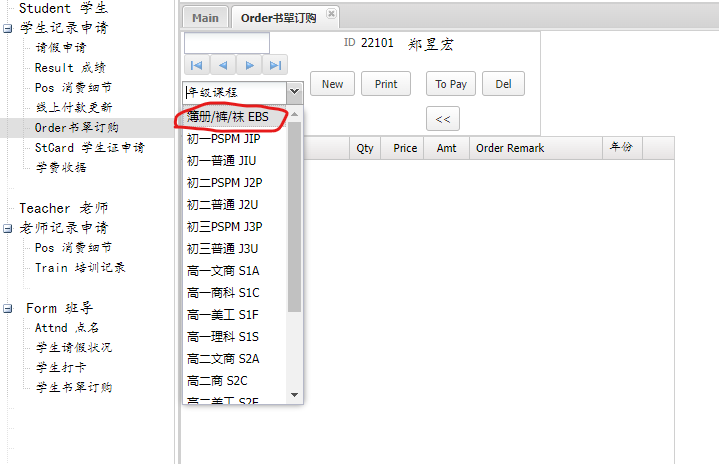 点选簿册/裤/袜
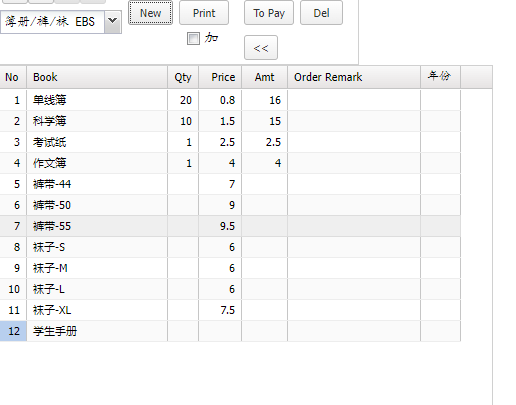 点击NEW后，就会出现簿册的数量和价钱
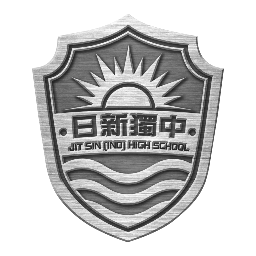 ***注意***
1. 在簿册数量的栏位点击一次为一本2. 若需增加或减少购买数量，可根据图像进行增加或减少
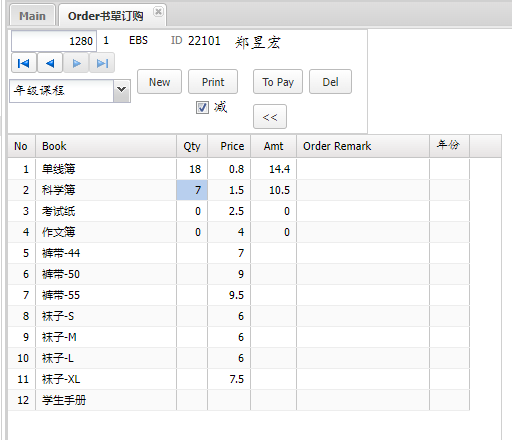 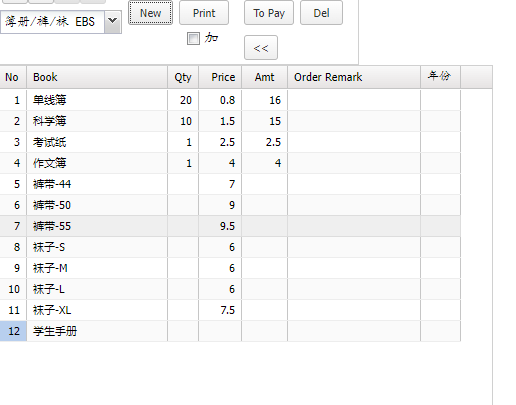 在有打勾的情况之下，点击簿册的数量(Qty)就是减少簿册的数量
在没有打勾的情况之下，点击簿册的数量(Qty)是增加簿册的数量
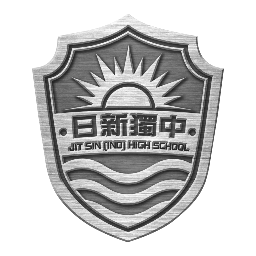 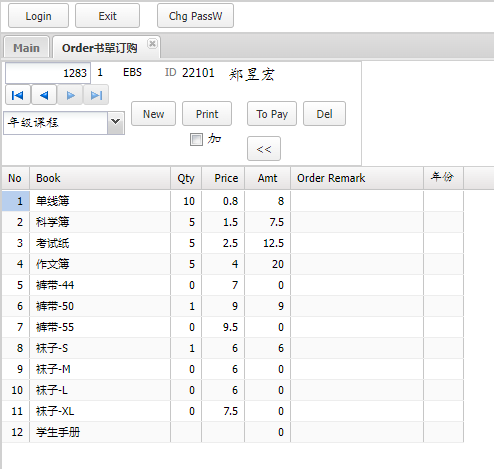 书单里点击QTY簿册数量
点击购买簿册数量后，并点击print检查簿册书单
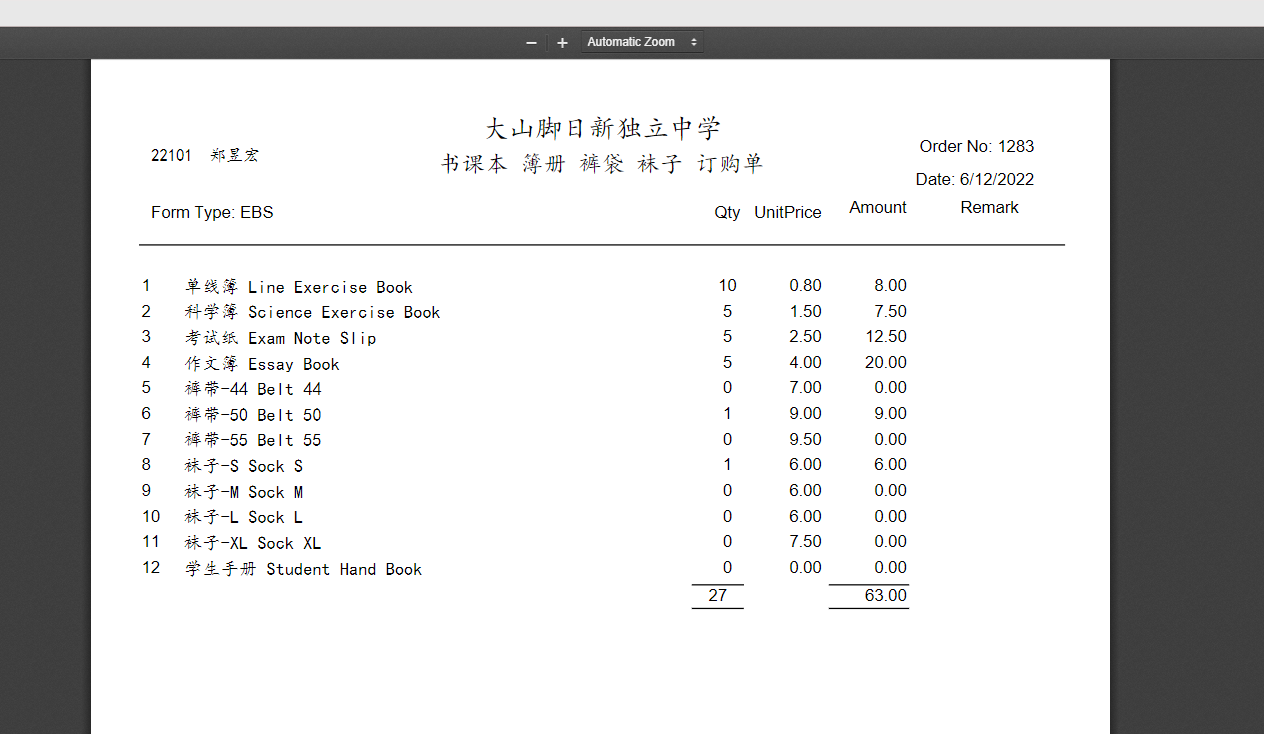 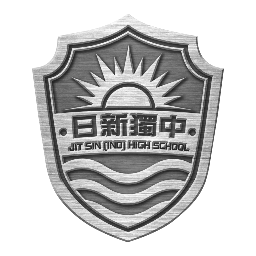 ***注意***
请同学慎重检查自己书单里的簿册数量及价格是否正确无误
同时也下载书单作为储存
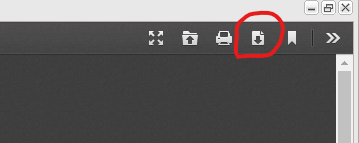 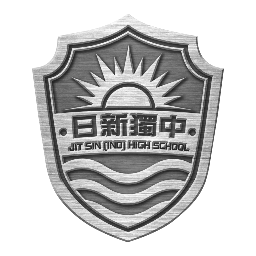 下载书单后，点击(x)关闭该视窗,回到订购簿册的页面
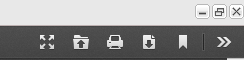 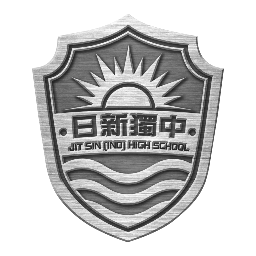 ***注意***
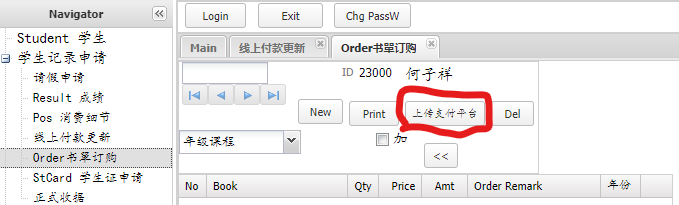 检查书单确认无误后，
即可点击上传支付平台
点击上传支付平台后发现有问题
则无法修改
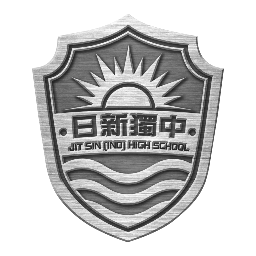 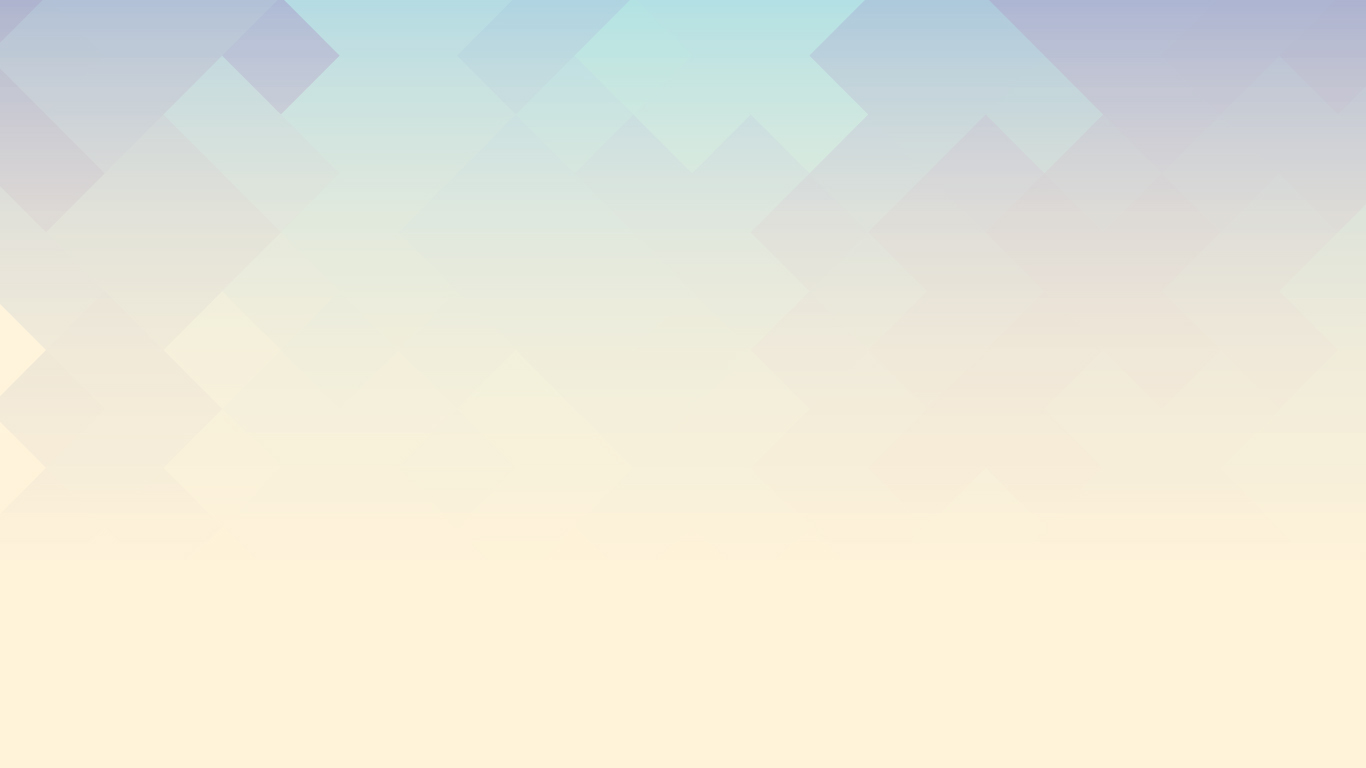 确认课本和簿册的数量与价格无误后，请到学校网站点击支付平台进行付费。
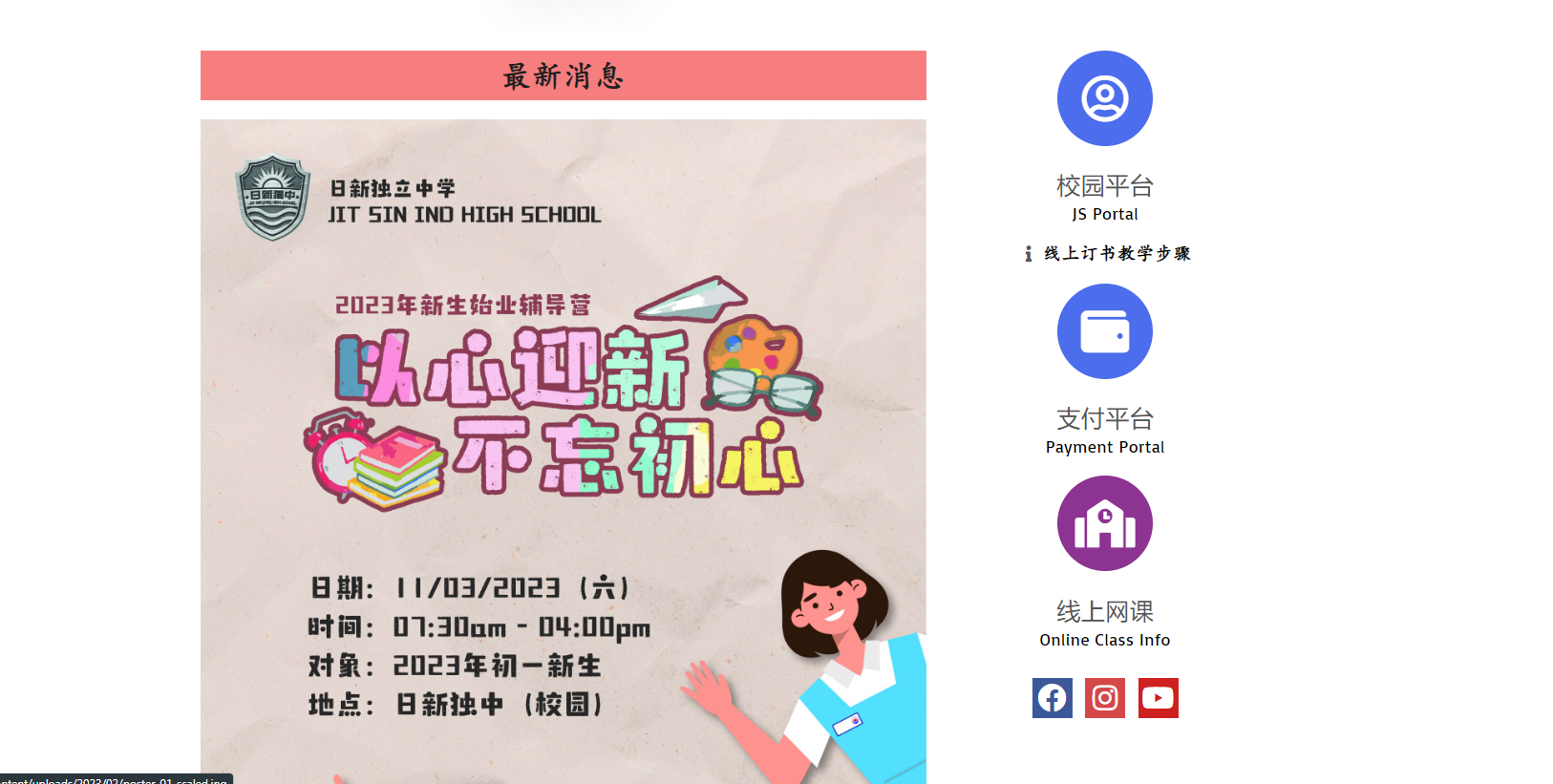 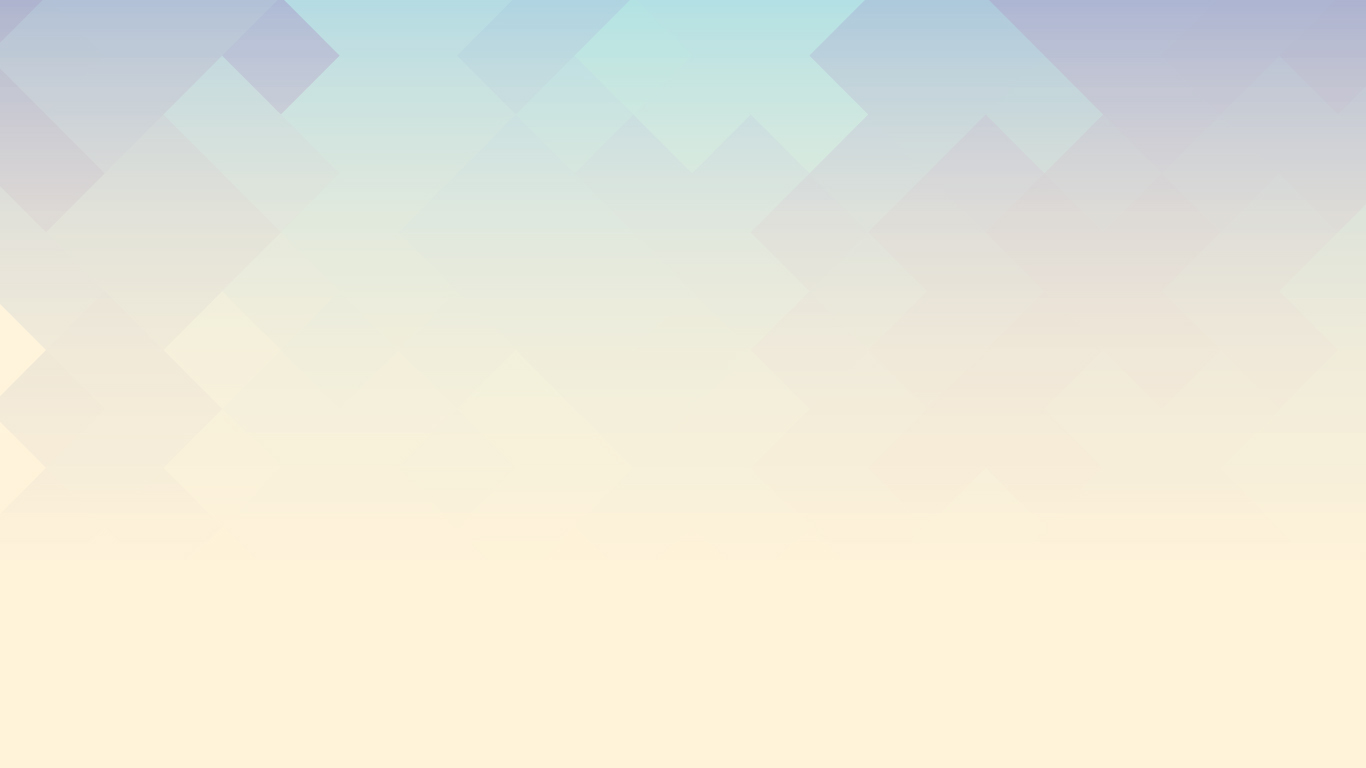 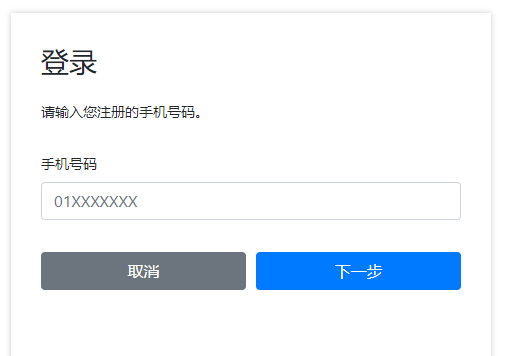 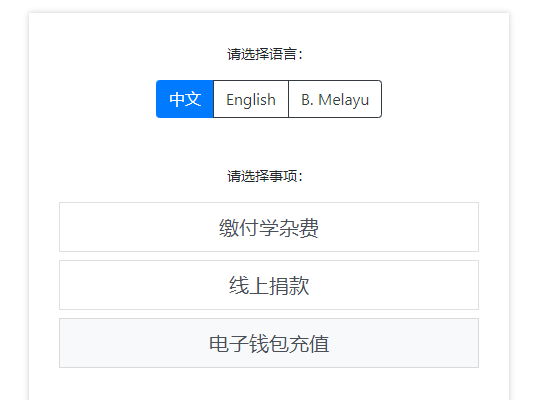 1. 点击缴付学杂费
2. 输入已注册(家长）的手机号码
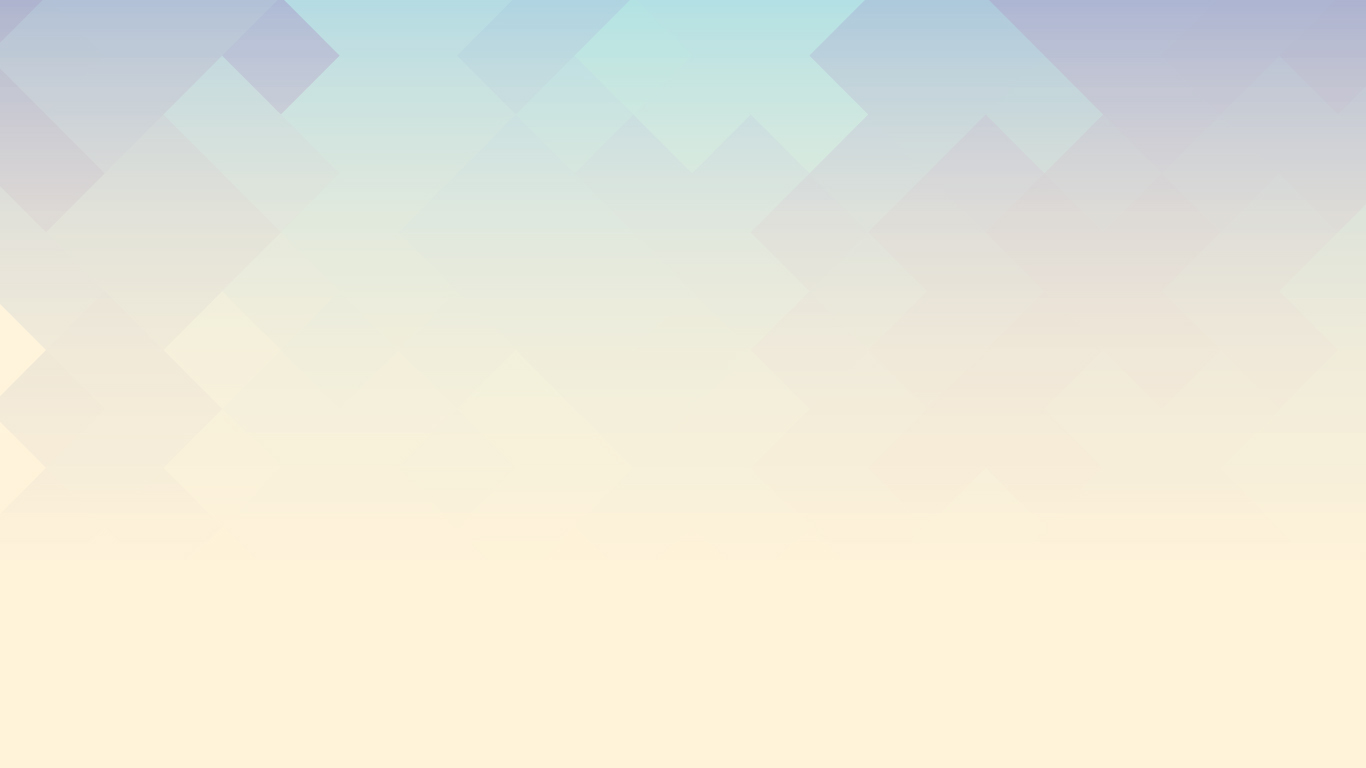 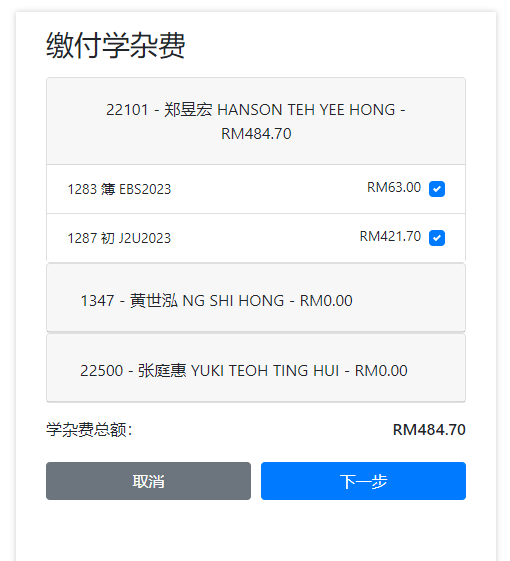 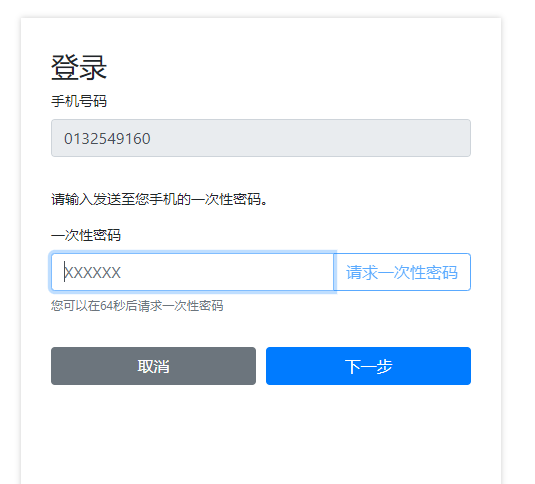 3. 把传到手机中的OTP填入空格里，再点击下一步
4. 选择要付费的项目
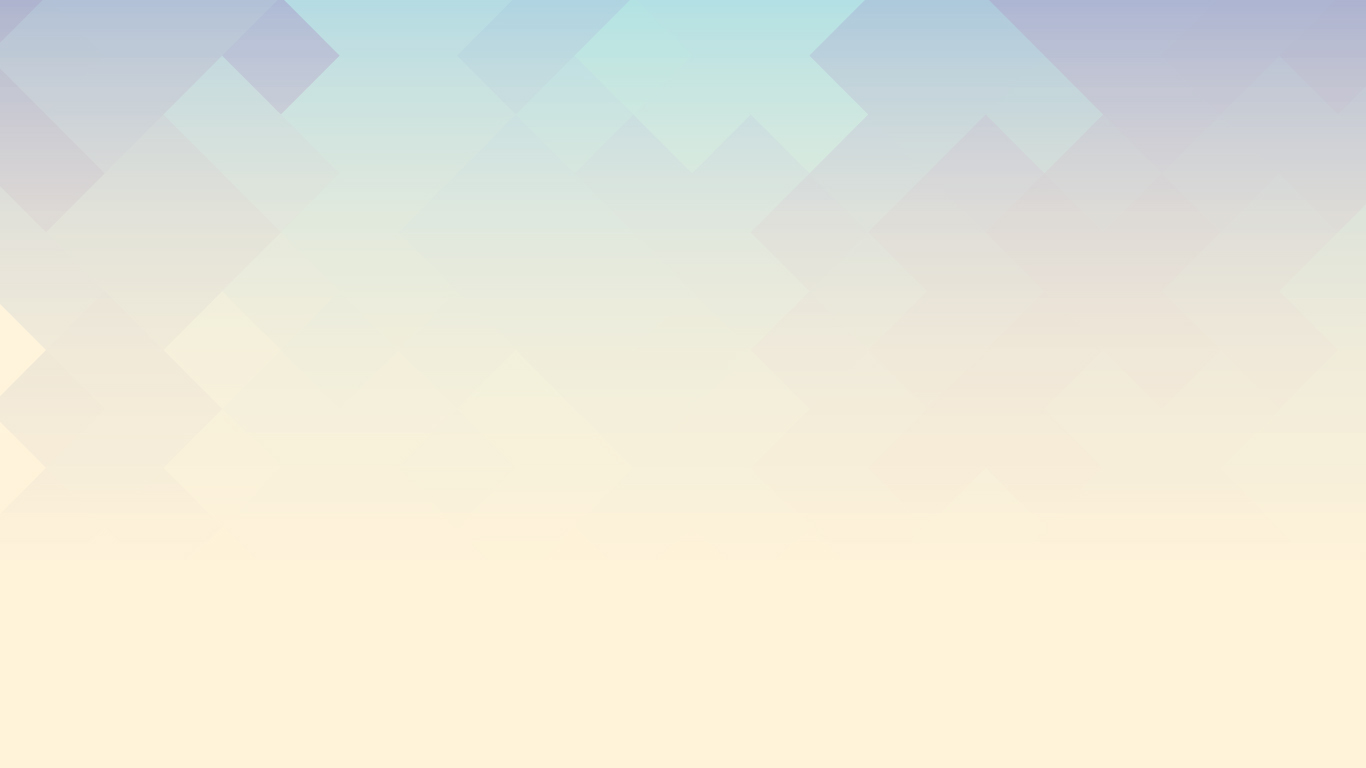 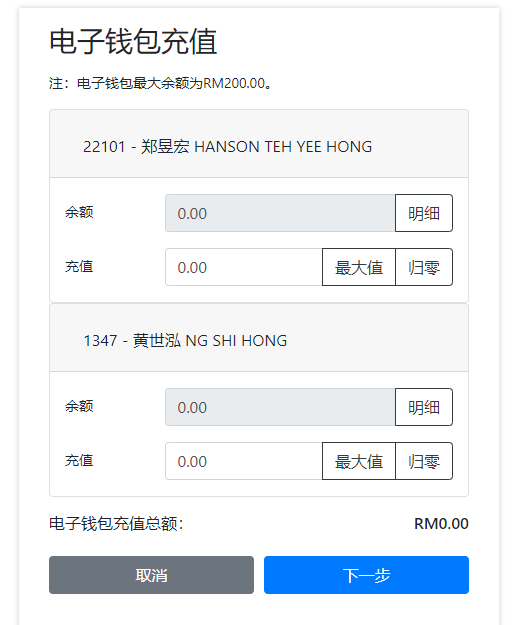 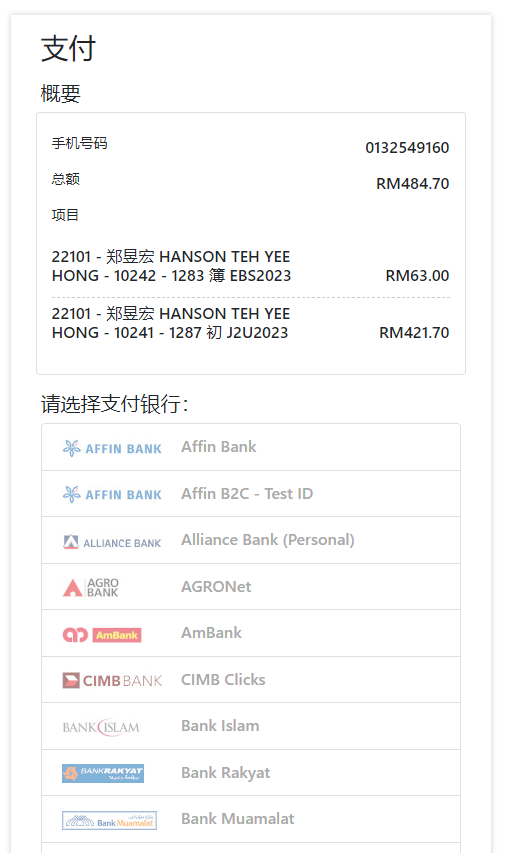 6. 确认需要付款的选择后，请选择支付银行。
5. 若不需要，可忽略，直接点击下一步。
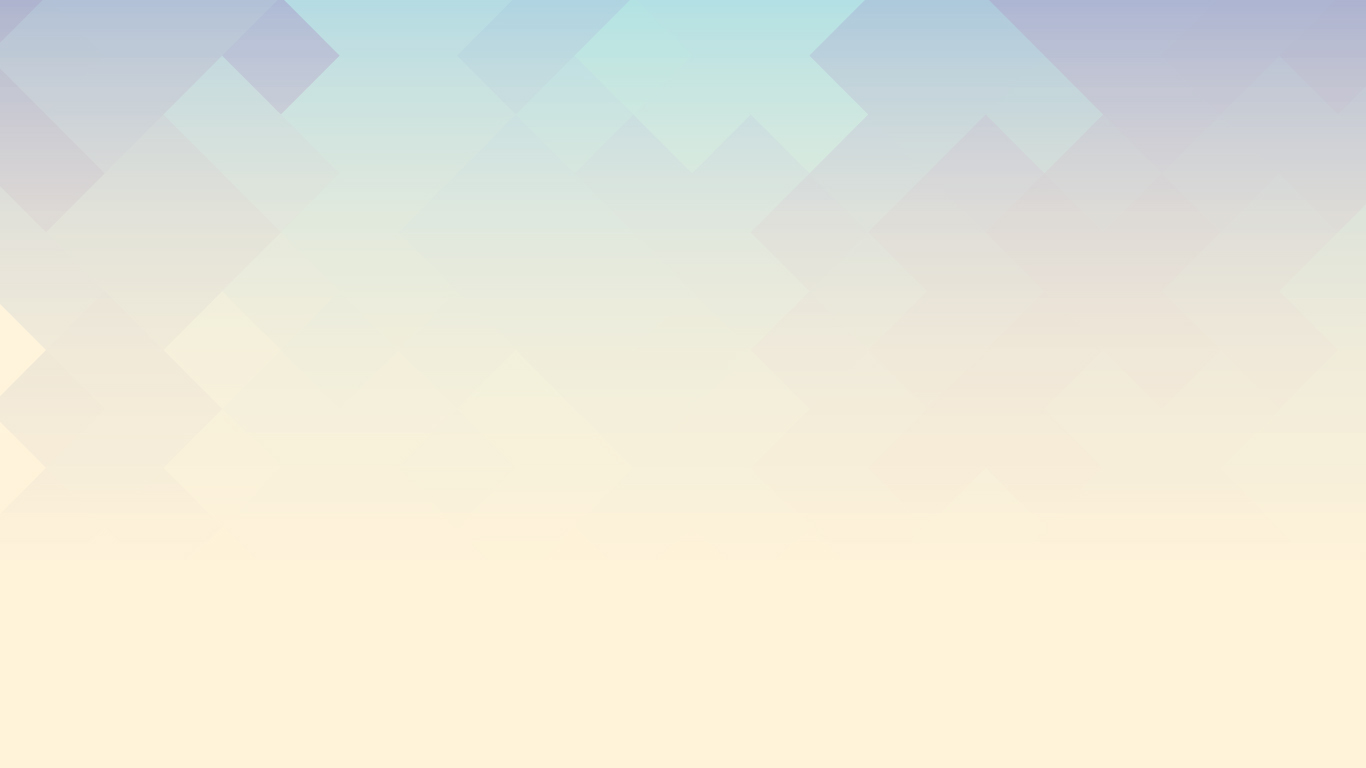 8. 点击继续付款之后，就会出现银行付款的页面。
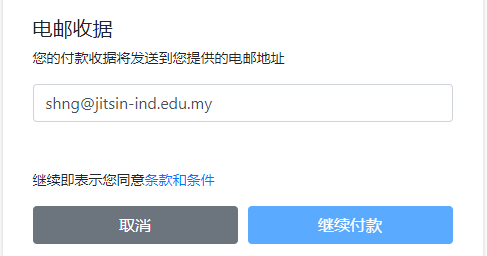 7. 若有需要付款通知，请在这一栏目当中填写自己的电邮
订购课本和簿册的过程就此完成。
谢谢。